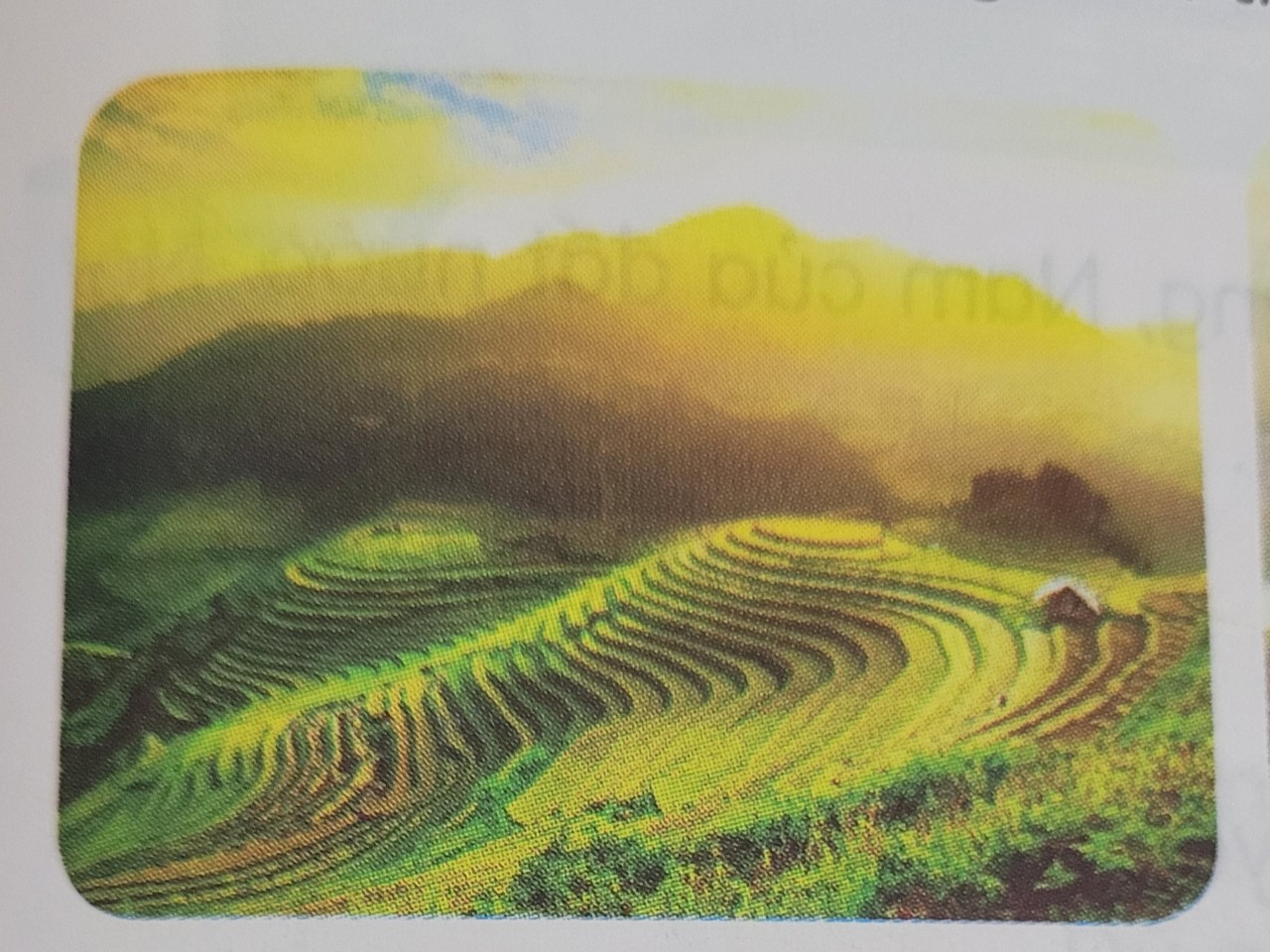 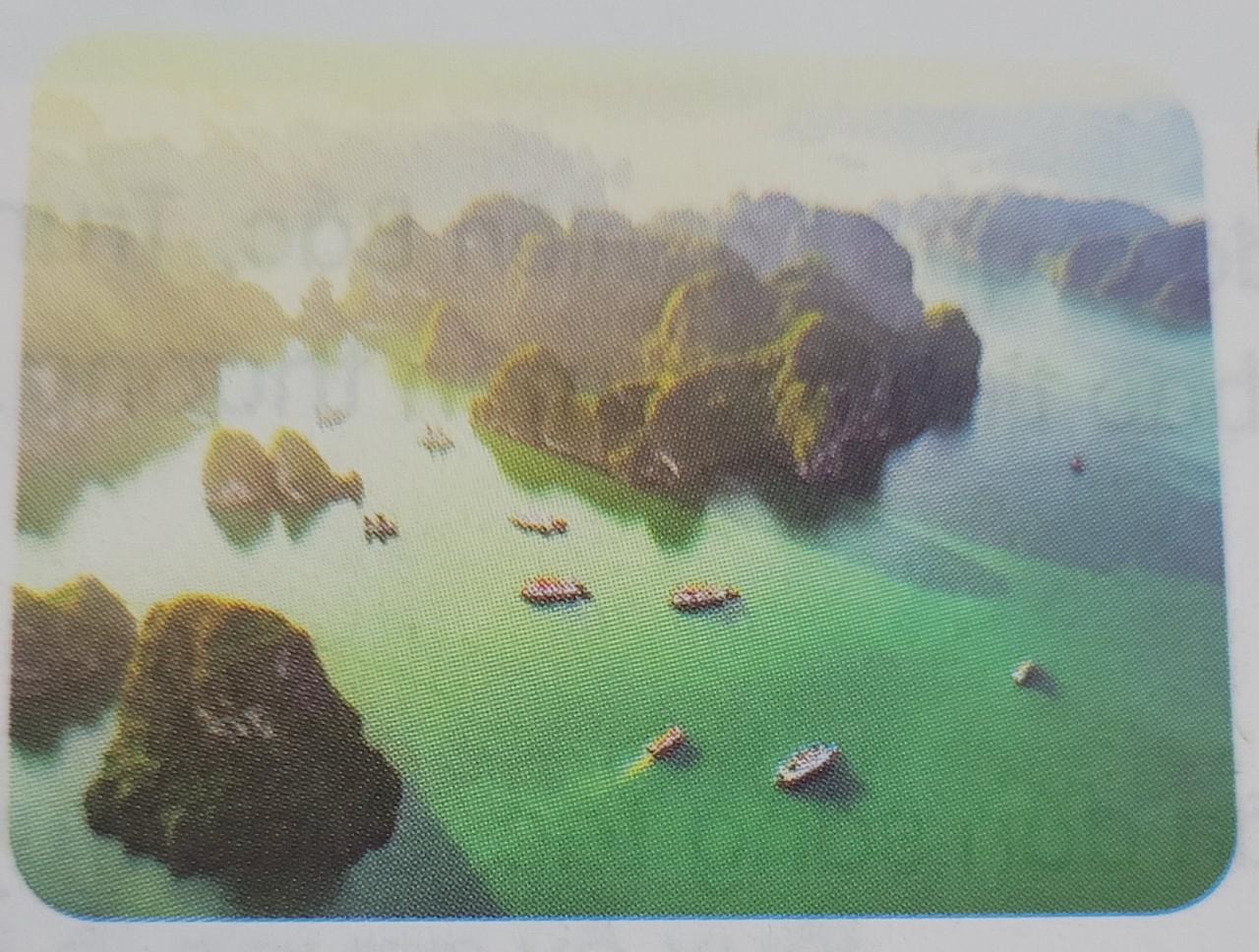 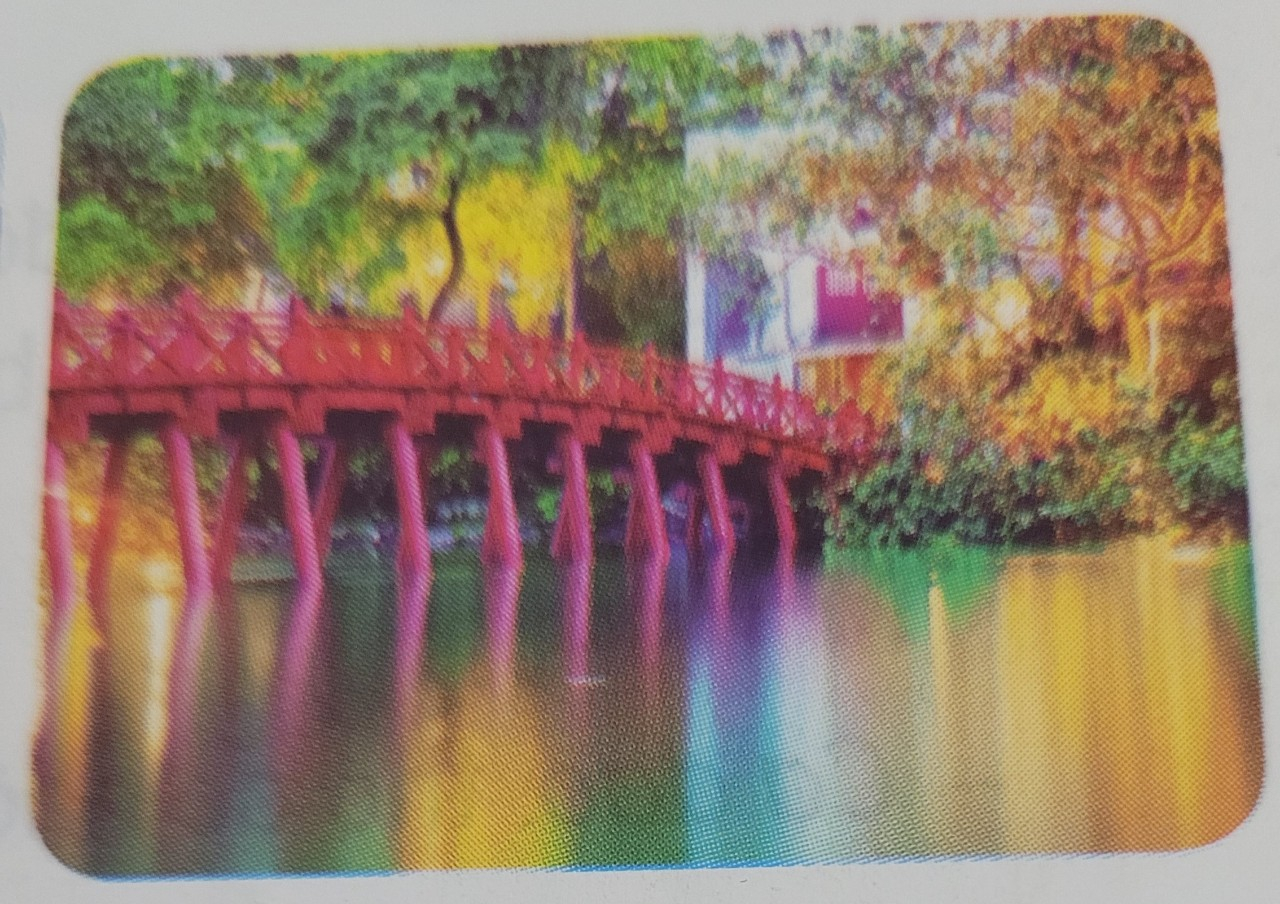 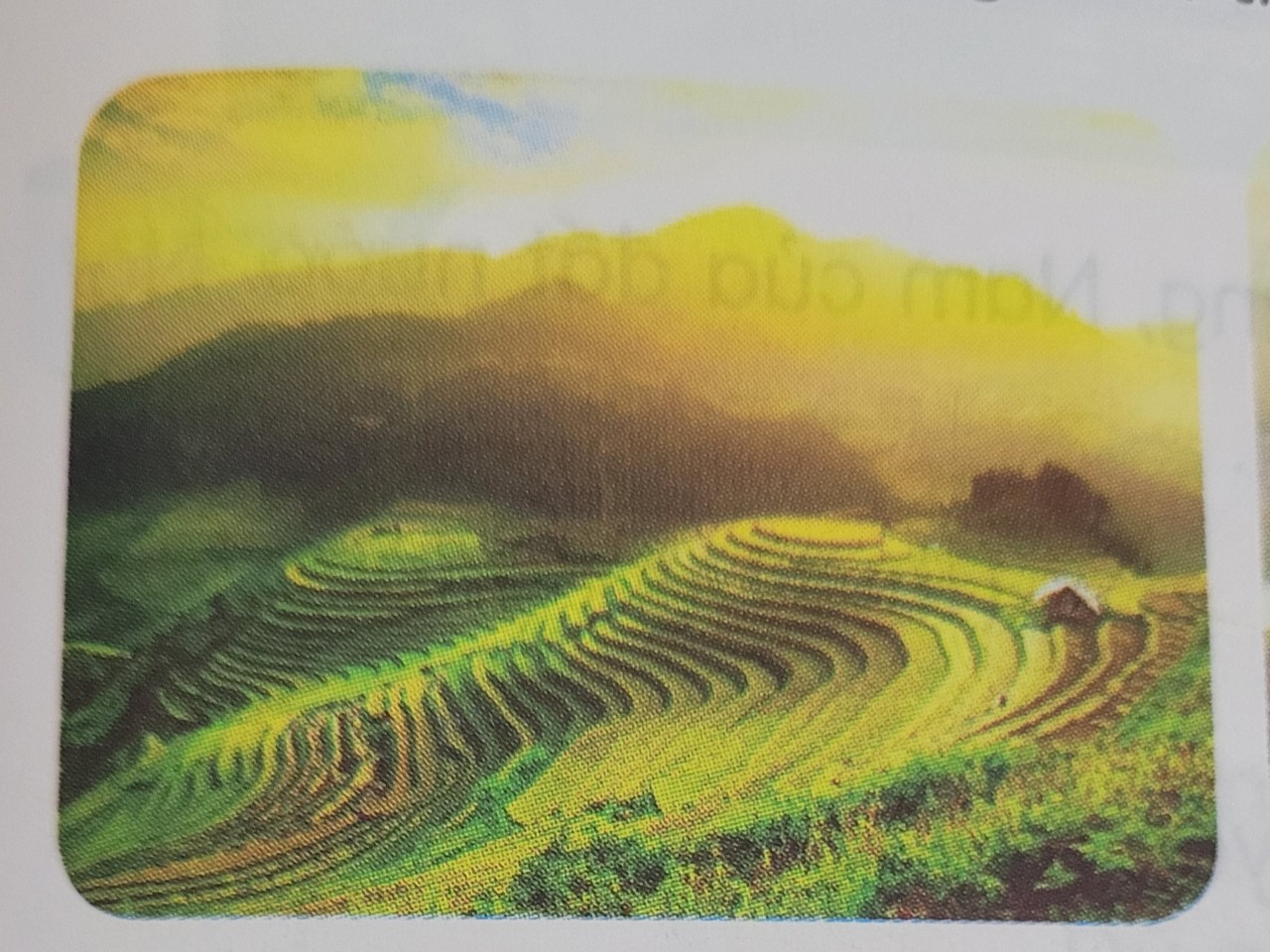 Ruộng bậc thang ở Sa Pa
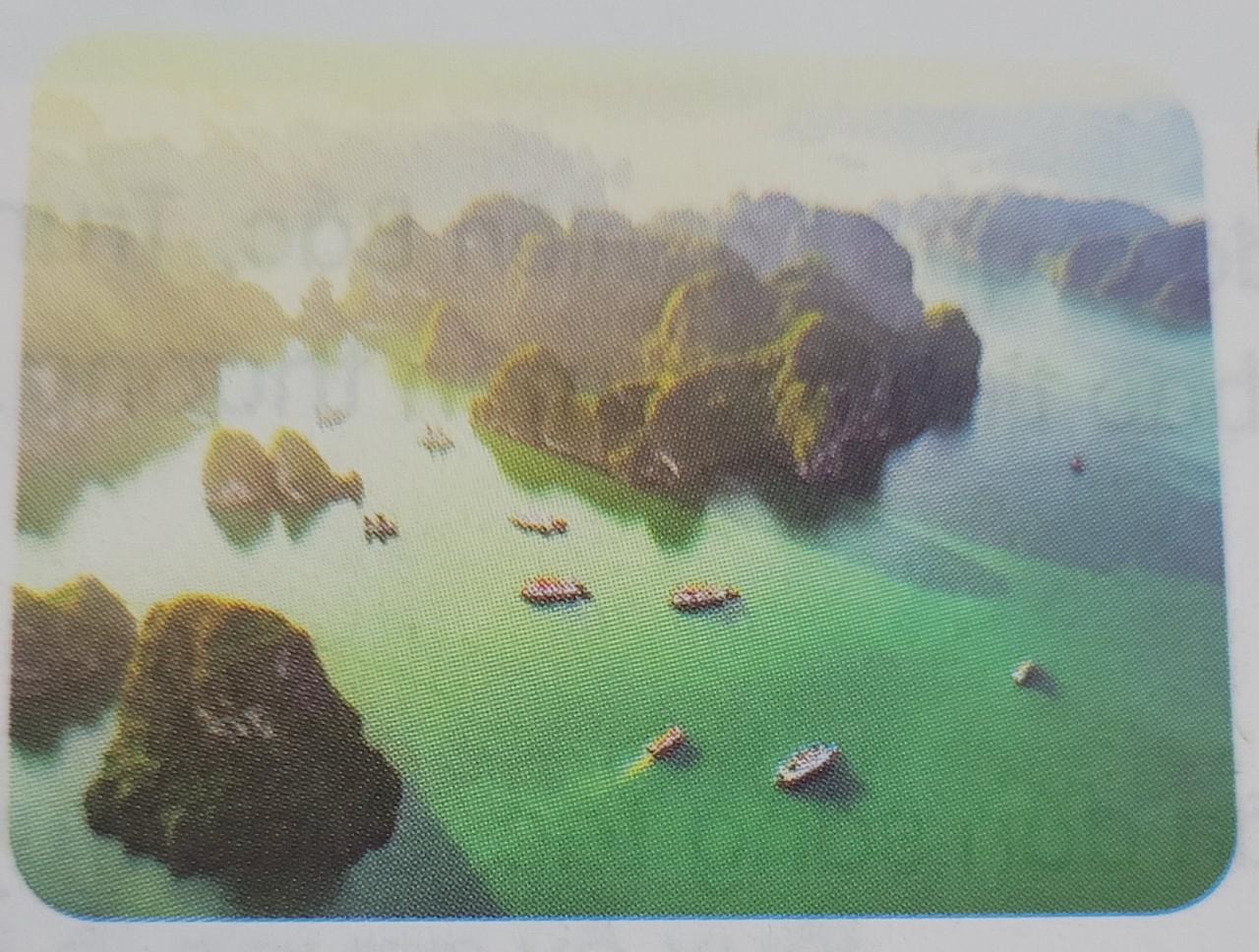 Vịnh Hạ Long ở Quảng Ninh
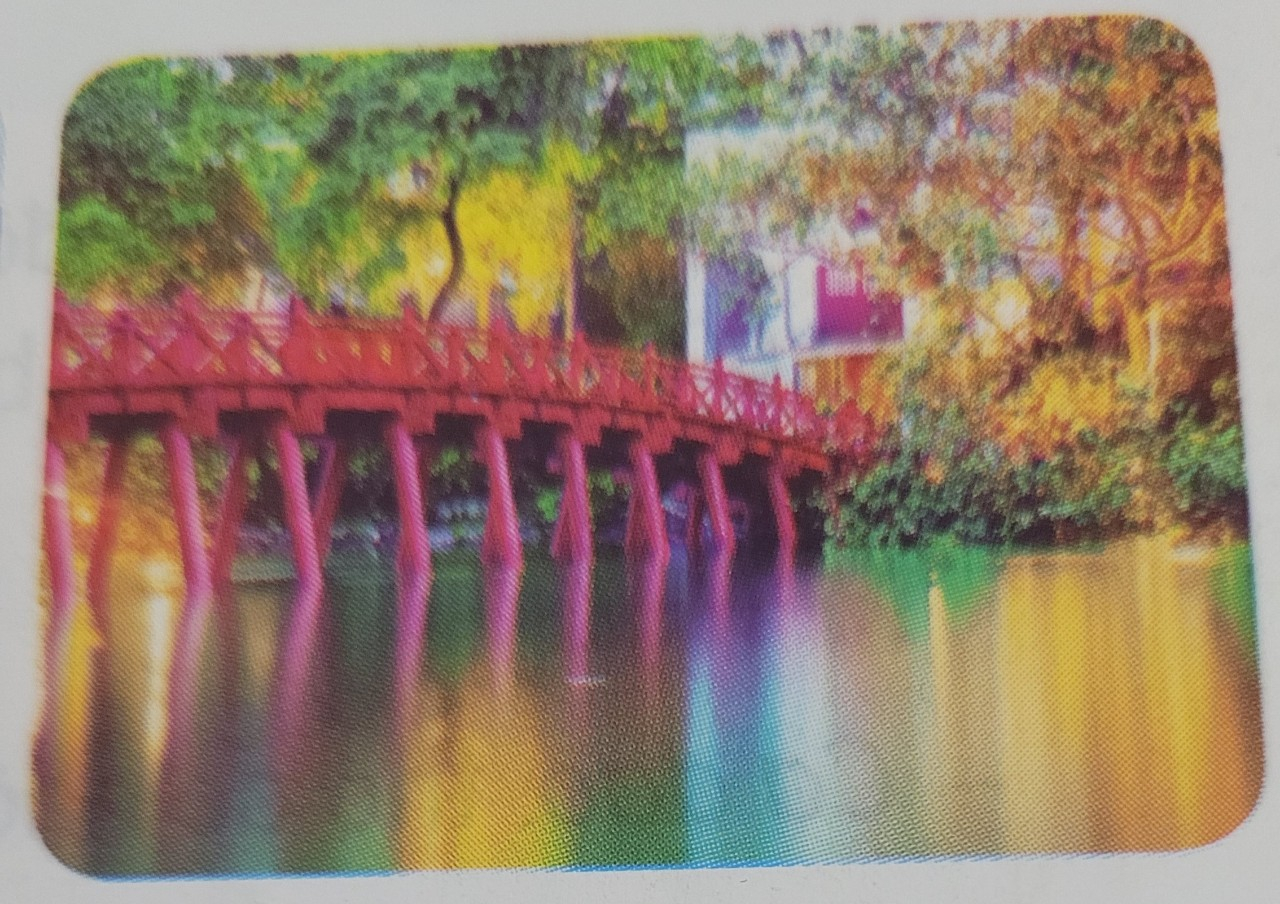 Cầu Thê Húc vào Đền Ngọc Sơn- Hà Nội
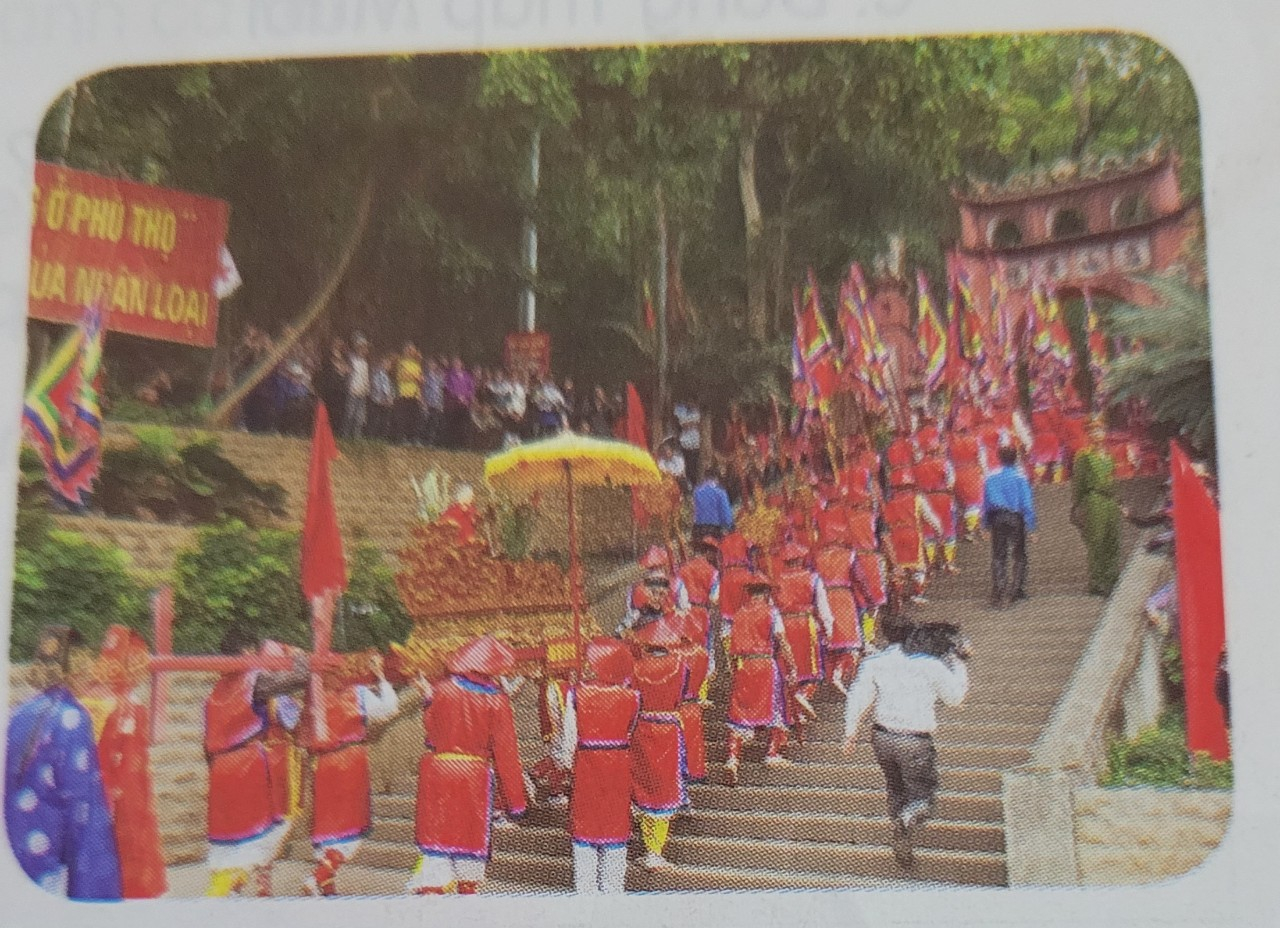 Đền thờ vua Hùng ở Phú Thọ ( miền Bắc )
Xứ Nghệ ở miền Trung
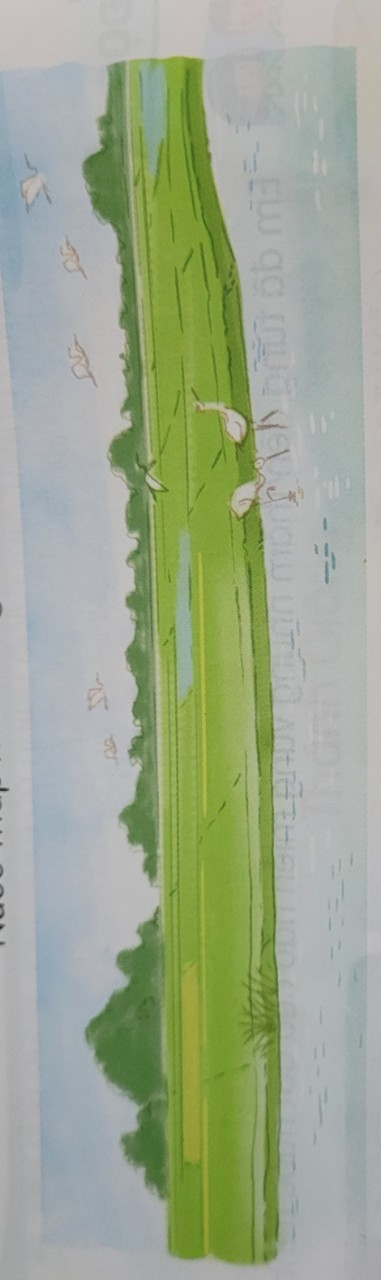 Đồng Tháp Mười ở miền Nam